Aspectos Fundamentales del Tratado de Marrakech
Ciudad de México
8 de diciembre
2017
Rafael Ferraz Vazquez
Jurista Asociado, División de Derecho de Autor
Materiales protegidos por derecho de autor
Derechos exclusivos del titular de derecho

Utilización por terceros por medio de:
Una licencia o autorización del titular 
Una limitación o excepción (“una autorización legal”)
La realidad antes del Tratado de Marrakech
Baja oferta de materiales en formato accesible
Dificultad para encontrar los titulares de derechos 
Número reducido de países con una limitación o excepción en sus leyes nacionales 
Incertidumbre sobre la posibilidad de exportar o importar los formatos.
La realidad antes del Tratado de Marrakech
Preámbulo
…la importancia de contar con las limitaciones y excepciones apropiadas para que esas personas puedan acceder a las obras, en particular, cuando el mercado es incapaz de proporcionar dicho acceso…
El Tratado de Marrakech
Una Solución Global para un Problema Global
El Tratado de Marrakech
Una Solución Global: 
Creación de ejemplares
Intercambio transfronterizo
El Tratado de Marrakech
Beneficiarios 
Obra en formato de texto 
Ejemplar em formato accesible 
Entidades Autorizadas
Públicas
Privadas sin ánimo de lucro
Reconocidas o autorizadas por el gobierno 
 Asiste a los beneficiarios como una de sus obligaciones institucionales
Salvaguardias
Preámbulo:
Reconociendo la necesidad de mantener un equilibrio entre la protección eficaz de los derechos de los autores y el interés público en general, … tal equilibrio debe facilitar a las personas con discapacidad visual o con otras dificultades para acceder al texto impreso el acceso real y oportuno a las obras
Salvaguardias
“El ejemplar en formato accesible será utilizado exclusivamente por los beneficiarios y debe respetar la integridad de la obra original”

Prácticas de las entidades autorizadas para: 
asegurar el uso de los ejemplares apenas por los beneficiarios o entidades autorizadas
Limitar la distribución de ejemplares no autorizados 
Ejercer la diligencia debida
El Tratado de Marrakech
Estándar Mínimo de la limitación y excepción  
Libertad de los Estados Miembros en su implementación:
El ámbito de las limitaciones y excepciones
Regulación de las entidades autorizadas
Exigencia de que ejemplares no estén disponibles comercialmente
 Exigencia de una remuneración
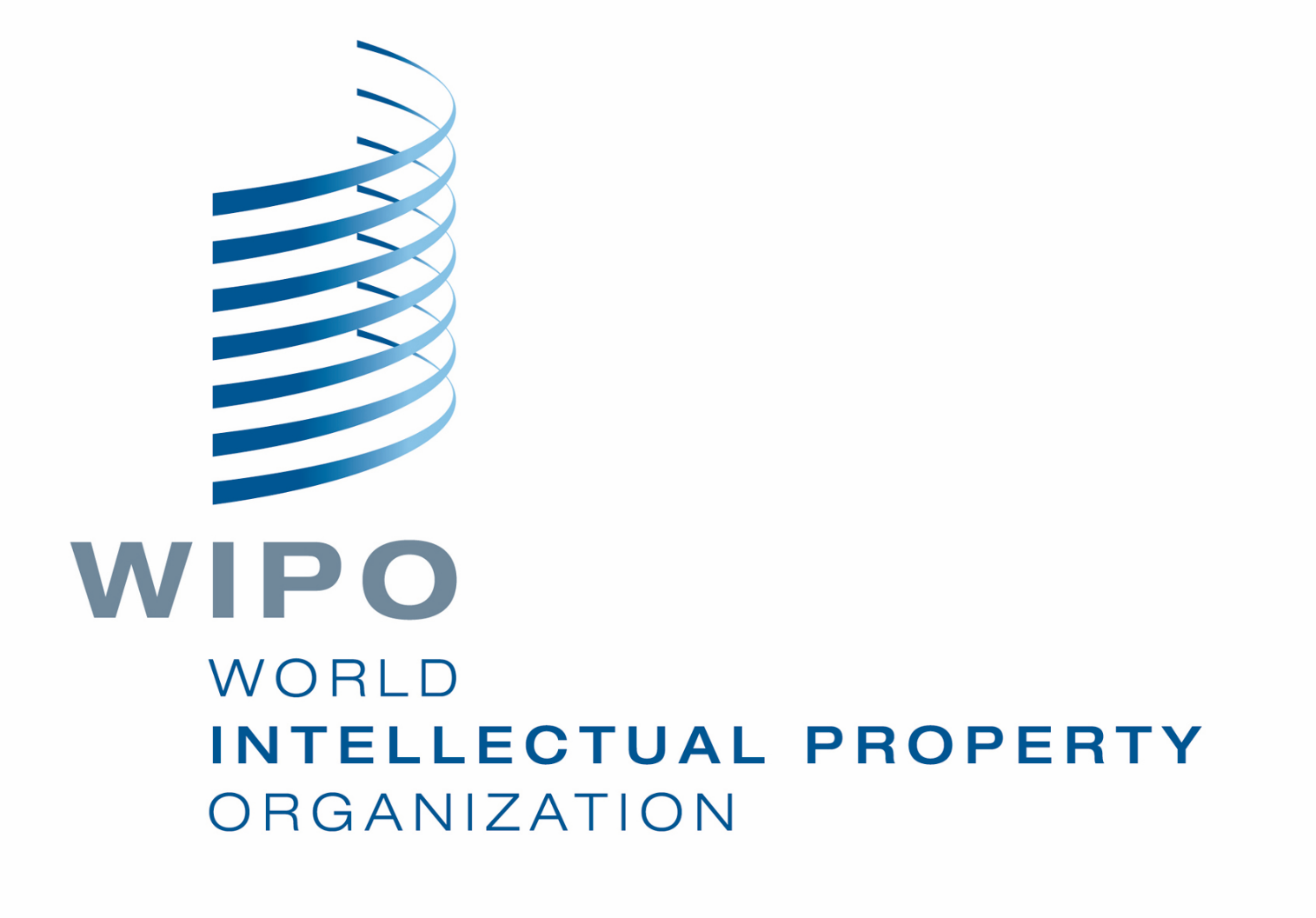 Muchas Gracias
www.wipo.int/copyright